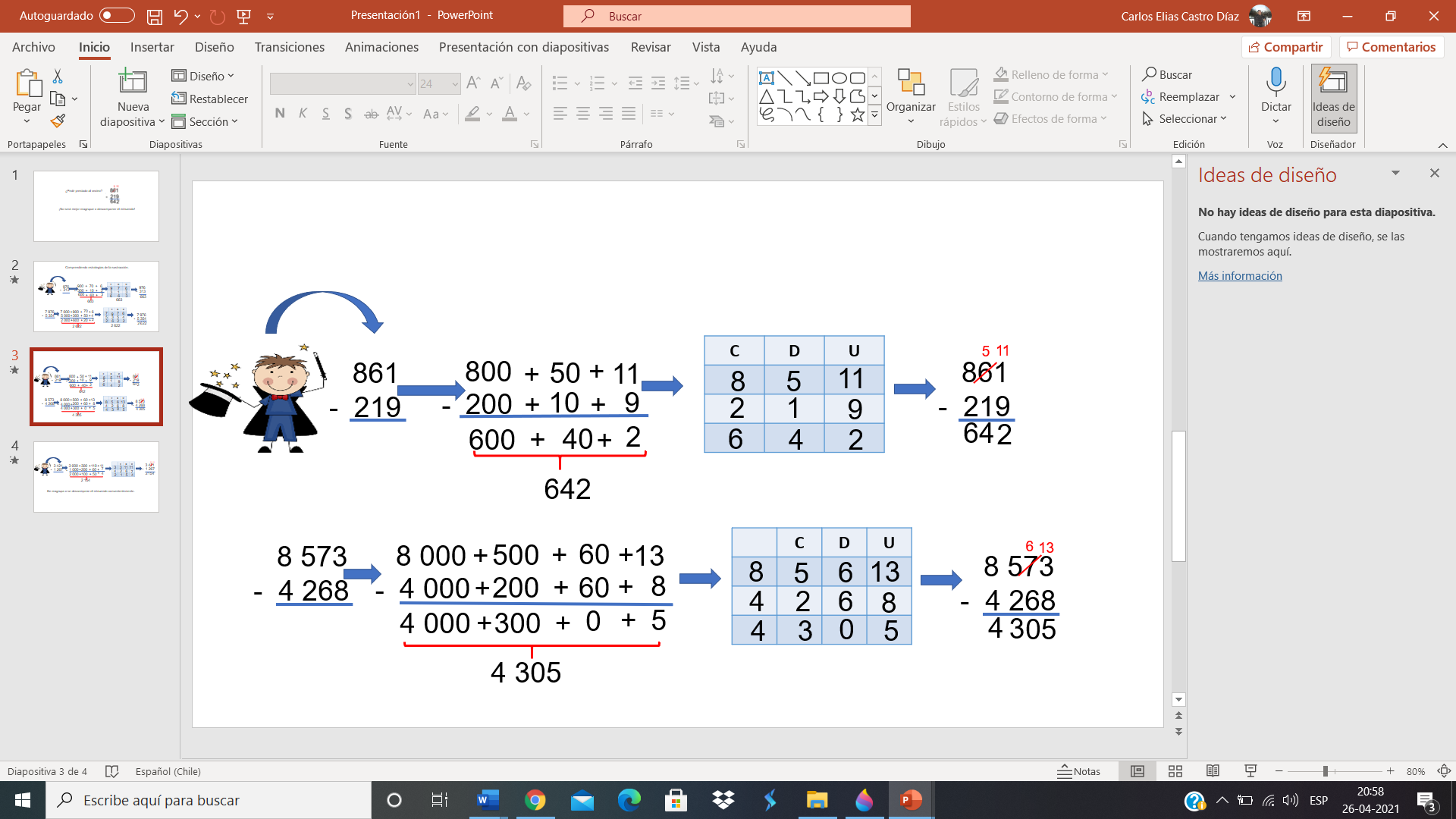 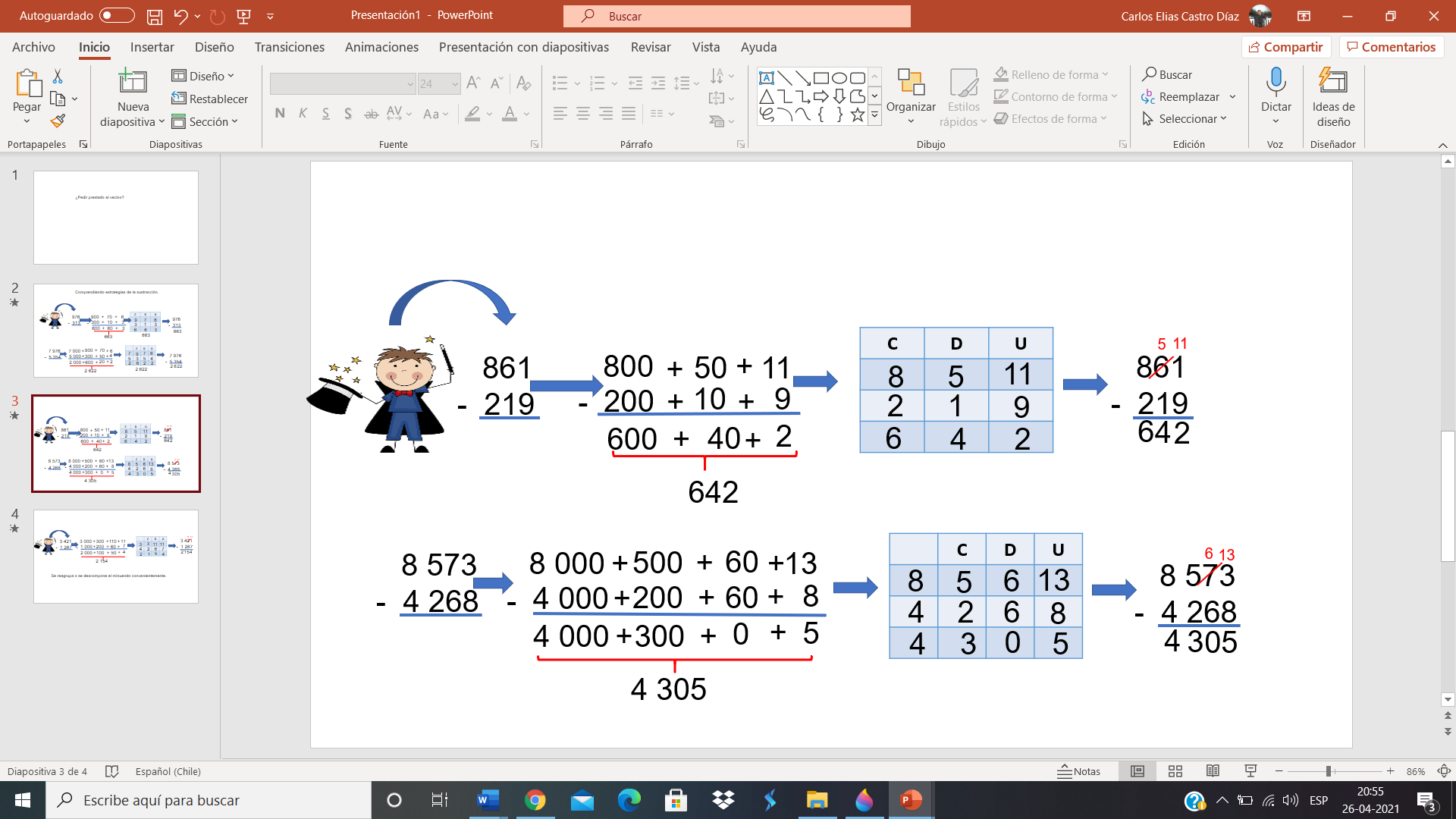 ¿Pedir prestado al vecino?
¡No será mejor reagrupar o descomponer el minuendo!
Departamento de matemática
Profesor: Carlos Castro Díaz
Comprendiendo estrategias de la sustracción.
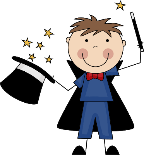 6
70
+
900
+
976  
-  313
976  
-  313
9
7
6
10
+
300
+
3
-
3
1
3
600
3
60
+
+
6
6
3
663
663
663
70
900
+
+
7 000
+
6
7 976  
-  5 354
7
6
7
9
7 976  
-  5 354
4
50
300
+
5 000
+
+
-
5
3
5
4
2
+
20
600
+
2 000
+
2
2
6
2
2
2
6
2
2 622
2 622
Comprendiendo estrategias de la sustracción.
11
5
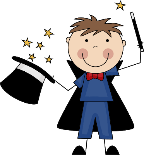 800
+
861  
-  219
861  
-  219
50
11
+
11
8
5
10
9
200
+
+
-
2
1
9
6
4
2
2
6
40
4
2
600
+
+
642
6
13
60
500
+
+
8 000
+
13
8 573  
-  4 268
8 573  
-  4 268
13
8
6
5
8
+
60
200
+
4 000
+
-
4
2
6
8
+
5
0
300
+
4 000
+
4
3
0
5
0
4
3
5
4 305
Comprendiendo estrategias de la sustracción.
1
1
11
3
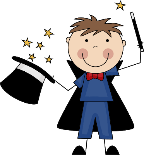 3 421  
-  1 267
11
300
+
+
3 000
+
110
3 421  
-  1 267
3
11
11
3
7
+
60
200
+
1 000
+
-
1
2
6
7
2
4
1
5
4
+
50
100
+
2 000
+
5
2
1
4
2 154
Se reagrupa o se descompone el minuendo convenientemente.
Comprendiendo estrategias de la sustracción.
Para calcular restas, también es conveniente convertirlas en otras restas equivalentes que sean más fáciles de calcular. Aplicando la propiedad fundamental de la conservación de la cantidad en una resta.
Si le quito la misma cantidad al minuendo y al sustraendo la resta o diferencia no cambia.
Si le agrego la misma cantidad al minuendo y al sustraendo la resta o diferencia no cambia.
Comprendiendo estrategias de la sustracción.
Si le quito la misma cantidad al minuendo y al sustraendo la resta o diferencia no cambia.
- 1
- 1
54
=
–
35
=
89
36
90
–
- 1
- 1
=
133
366
499
=
367
500
–
–
- 1
- 1
1 999
–
104
1 985
1 896
=
=
2 000
–
Comprendiendo estrategias de la sustracción.
¿Qué ocurre con estas otras restas?
+ 10
+ 10
7 355
3 355
4 000
3 990
=
–
=
7 345
–
+ 3
+ 3
3 124
2 000
1 124
1 997
=
–
=
3 121
–
- 5
- 5
2 000
2 340
340
2 005
=
=
2 345
–
–